Die Saalburgschule Usingen stellt sich vor…
Saalburgschule Usingen
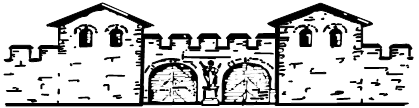 Berufsgrundbildungsjahr
in kooperativer Form
Berufsgrundbildungsjahr
Saalburgschule Usingen
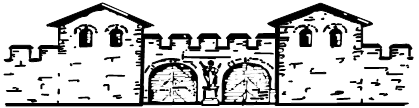 Berufliche Grundbildung im Berufsfeld Holztechnik
Vorbereitung auf eine Berufsausbildung als Tischler oder Holzmechaniker
Voraussetzung:Ausbildungsvorvertrag!
Berufsgrundbildungsjahr
Saalburgschule Usingen
Inhalte:
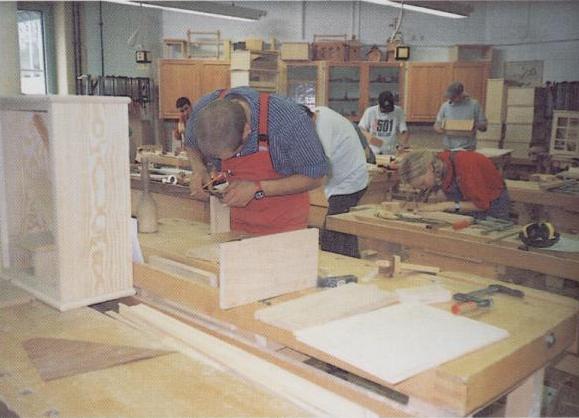 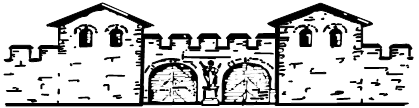 Einfache Produkte aus Holz herstellen
Zusammengesetzte Produkte ausHolz und Holzwerkstoffen herstellen
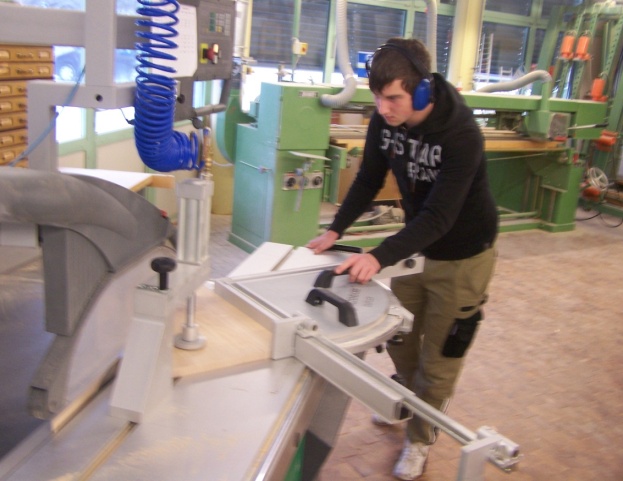 Produkte aus unterschiedlichen Werkstoffen herstellen
Kleinmöbel herstellen
Beratung und Information:

Saalburgschule:
Telefonische Beratung:  Dienstag, 13.00 Uhr – 15.00Uhr
                                       Tel.: 06081-10210
Persönliche Beratung (nur nach Terminabsprache):
	Mittwoch: 15.00 Uhr - 16.30 Uhr
                                       Tel.: 06081-10210	Mail: poststelle@sbs.usingen.schulverwaltung.hessen.de
Wir bedanken uns 
für Ihr Interesse!